Université Batna 2
    Faculté de Médecine de Batna
    Département de Médecine
Régulation de la pression artérielle (PA)
Cours de deuxième année des études médicales
Année Universitaire 2020-21   

Présentation : Dr. S. Ferhi
Plan
1.  Introduction
1.1.  Définition et importance de la PA
1.2.  Caractères du réseau artériel 
1.3.  Rôle des artères dans la restitution de la  
         pression
1.4.  Rôle des artérioles dans la régulation du débit 
         régional 
2.  Etude de la PA
  2.1.  Valeurs de la PA
  2.4.  Déterminants de la PA
Plan
3.  Mécanismes régulateurs de la PA
  3.1.  Mécanismes nerveux 
  3.2.  Mécanismes hormonaux
  3.3.  Mécanismes passifs
  3.4.  Classification des mécanismes régulateurs
4.  Médicaments antihypertenseurs (d’action 
        périphérique)
1.  Introduction 1.1.  Définition et importance de la PA
La PA est définie 
par la pression exercée par le sang, sur la paroi interne des vaisseaux du réseau artériel (qui débute par l’aorte et se termine par les artérioles)
La PA force motrice 
qui permet le 
mouvement du sang au 
niveau du réseau 
artériel.
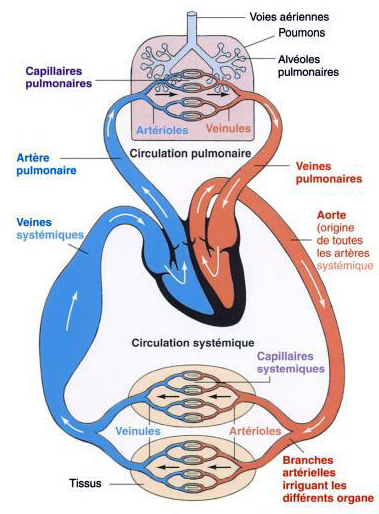 1.  Introduction1.2.  Caractères du réseau artériel
1.  Introduction                                                1.3.  Rôle des artères dans la restitution de la pression
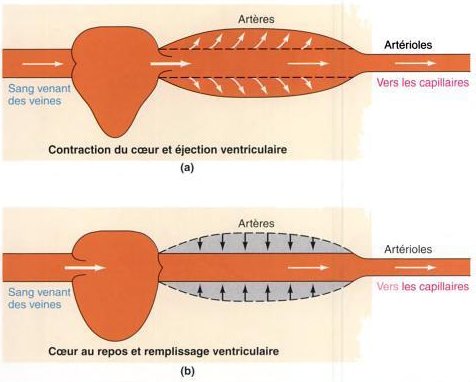 Augmentation de la pression
 artérielle en systole ventriculaire
Conservation (restitution) de pression 
artérielle en diastole ventriculaire
= Pompe accessoire
1.  Introduction 1.4.  Rôle des artérioles dans la régulation du débit régional
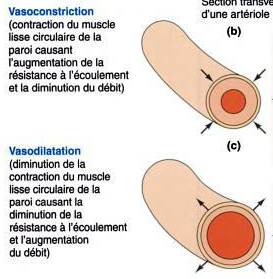 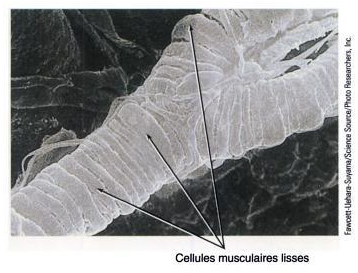 2.  Etude de la PA2.1. Valeurs de la PA
La pression 
artérielle 
systolique (PAS) , 
correspond à la 
valeur maximale 
de la PA (retrouvée 
en systole).                 
La pression artérielle 
diastolique (PAD) 
correspond à la 
valeur minimale de 
la PA (retrouvée en 
diastole).
2.  Etude de la PA2.1. Valeurs de la PA
La Pression moyenne 
(PAM) est la pression 
maintenue stable  
afin d’assurer un 
débit sanguin 
circulatoire suffisant . 
Sa valeur se calcule 
approximativement  
par l’équation 
suivante :  PAM = 
PAD + (PAS – PAD) /3
2.  Etude de la PA                                         2.4.  Déterminants de la PA
La PA est liée :
1. Au débit cardiaque, Qc (facteur du  contenu Artériel).
2. Aux résistances à 
l’écoulement du sang, R (facteur du contenant artériel);
selon l’équation :
        PA = Qc x R
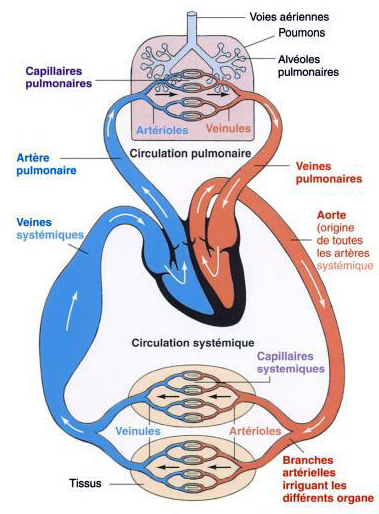 2.  Etude de la PA                                        2.4.  Déterminants de la PA
Le Qc est lié à l’activité du cœur 
(VES x Fc)  et  secondairement au volume sanguin total (Volémie)
R, sont liées aux caractères 
vasculaires du raiseau artériel :          
(L : longueur et r : rayon vasculaire)
et à la viscosité du sang (µ). 
L’équation final s’écrit ainsi :
      PA =  Fc  ×  VES  x   8µL/πr4
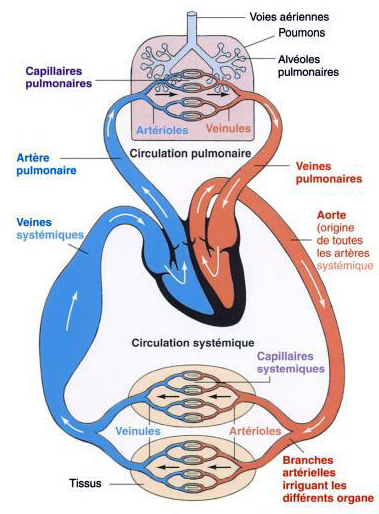 2.  Etude de la PA                                         2.4.  Déterminants de la PA
Le VES, la Fc , la volémie et r, constituent les 
déterminants physiologiques modifiables de la PA.

Toute augmentation de la PA non justifiée par 
une augmentation du besoin en oxygène déclenche 
rapidement des mécanismes de régulation agissant 
sur ses déterminants modifiables.
Plan
3.  Mécanismes régulateurs de la PA
  3.1.  Mécanismes nerveux 
  3.2.  Mécanismes hormonaux
  3.3.  Mécanismes passifs
  3.3.  Classification des mécanismes régulateurs
4.  Médicaments antihypertenseurs (d’action     
        périphérique)
3. Mécanismes régulateurs de la PA3.1.  Mécanismes nerveux
3.1.1.  Reflexe des barorécepteurs  +++
3.1.2.  Reflexe des chémorécepteurs périphériques
3.2.3.  Reflexe ischémique central
3.1.1. Reflexe des barorécepteursLocalisation des barorécepteurs et voies afférentes
3.1.1. Reflexe des barorécepteurs                           Mode de fonctionnement des barorécepteurs
Les barorécepteurs 
sont des mécano- 
récepteurs, capables 
de transformer la 
distension pariétale 
vasculaire en une 
fréquence de décharge 
de potentiel nerveux 
sensitif.  
Le déchargement 
débute pour une PA 
de 50 mm Hg et il est 
maximal à 180 mmHg.
3.1.1. Reflexe des barorécepteurs                       Centres, voies efférentes et effecteurs
Les centres sont le noyau du tractus solitaire (NTS), noyau ambigu (NAM), formation réticulée bulbaire (FRB)
3.1.1. Reflexe des barorécepteurs                           Mode de fonctionnement des barorécepteurs
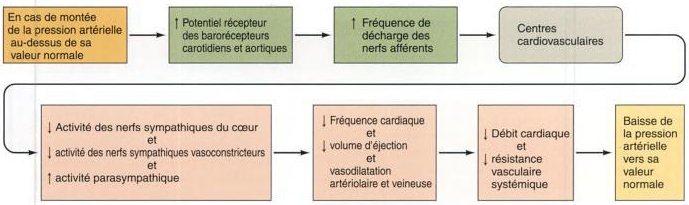 3.1.1. Reflexe des barorécepteurs                           Mode de fonctionnement des barorécepteurs
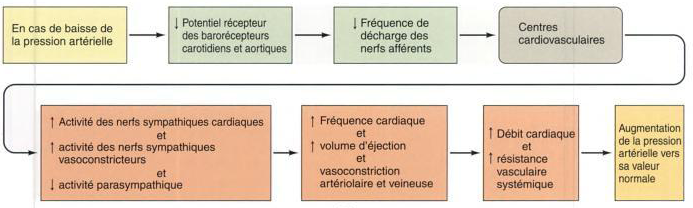 3.1.  Mécanismes nerveux 3.1.2. Reflexe des chémorécepteurs périphériques
Les chémorécepteurs périphériques présentent les 
    mêmes localisations et les mêmes voies afférentes que les 
    barorécepteurs.  
Les centres sont bulbaires, de nature cardiaque et 
     respiratoire.  
Les stimulis sont essentiellement la diminution de la 
     PaO2, secondairement l’augmentation de la PaCO2 et la 
     diminution du PH. 
Le déchargement débute pour un abaissement de la PA au 
    dessous de 100 mmHg et s’étale à 25 mmHg.  
L’effet est une augmentation du débit cardiaque et du débit 
    ventilatoire.
3.1.  Mécanismes nerveux 3.1.3. Reflexe ischémique central
Le déchargement débute pour une PA < 40 mm Hg 
L’effet est un renforcement intense de l’action du sympathique. 
C’est un mécanisme de lutte de dernier recours contre  les conséquences métaboliques de la baisse importante de la PA.
3.2.  Mécanismes hormonaux
3.2.1.  Rénine-angiotensine-aldostérone (RAA) +++
3.2.2.  Antidiurétique hormone (ADH ou 
             vasopressine)
3.2.3.  Atrial natriurétique factor (ANF)
3.2.  Mécanismes hormonaux3.2.1.  Rénine-angiotensine-aldostérone (RAA)
L’étalement dans le temps de la baisse de la PA malgré l’action des barorécepteurs entraine une baisse de la pression de perfusion rénale et une baisse du débit sanguin rénale. 
Le rein répond à cette baisse par la sécrétion d’une enzyme protéolytique, appelée : rénine, par l’Appareil Juxta Glomérulaire (AJG).
3.2.1.  Rénine-angiotensine-aldostérone (RAA)L’appareil juxta-glomérulaire
3.2.1.  Rénine-angiotensine-aldostérone (RAA)Les stimulis de la sécrétion de la rénine
AJG
Constituée de barorécepteurs 
au niveau de l’artériole afférente 
situés prés du glomérule (cellules 
juxta glomérulaires).
Constituée de 
cellules de la paroi du 
tube distal (macula dansa)… .
Sensibles à la diminution 
de la quantité de sel 
apportée aux reins, plus 
précisément à la baisse de la
concentration du Na+ dans 
l’urine primitif.
Le déchargement 
débute pour une baisse de la 
pression de perfusion rénale 
< 100 mmHg.
3.2.1.  Rénine-angiotensine-aldostérone (RAA)Effet de la rénine et de l’angiotensine II
Rein
Foie
+
Poumon
Volémie
3.2.1.  Rénine-angiotensine-aldostérone (RAA)Effet vasculaire et non vasculaire de l’Angiotensine II
Persistance de la baisse de la PA
Aldostérone
ADH
Rénine
3.2.  Mécanismes rénaux3.2.2. Antidiurétique hormone (ADH ou vasopressine)
La persistance de la diminution de la PA entraine 
    la sécrétion de l’ADH par la posthypophyse 
Elle est secrétée aussi sous l’effet de l’AII
L’ADH entraine l’augmentation de la réabsorption 
    de l’eau au niveau rénale et donc participe à   
    l’augmentation de la volémie.
3.2.  Mécanismes rénaux3.2.3.  Atrial natriurétique factor (ANF)
L’augmentation de la PA entraine une distension des 
    oreillettes, qui secrètent une hormone peptidique, 
    l’ANF.
L’ANF stimule l’excrétion du sodium d’où une   
     augmentation de la diurèse, ce qui réduit 
     volémie.  
L’ANF Inhibe la sécrétion de la rénine et 
     inhibe la vasoconstriction, ce qui provoque une 
     vasodilatation généralisée.
3.3.  Mécanismes passifs3.3.1.  Contrôle rénale passif
L’augmentation de la PA s’accompagne d’une augmentation de la pression au niveau de l’artère rénale, du débit rénale, de la filtration glomérulaire, de la diurèse et donc réduction de la volémie et donc participation à la réduction de la PA. 
C’est une participation passive à la régulation de la PA.
3.3.  Mécanismes passifs 3.3.2.  Echanges capillaires
L’ augmentation de la PA s’accompagne d’une augmentation de la pression capillaire ce qui provoque le passage  du liquide capillaire vers  le milieu l’interstitiel d’une façon plus importante d’où une réduction du volémie, et donc participation à la réduction de la PA. 
C’est une participation passive à la régulation de la PA
3.4. Classification des mécanismes régulateurs de la PA 
selon le pouvoir correcteur et le temps de mise en jeu
En fonction du pouvoir correcteur et le temps de mise en jeu
4.  Médicaments antihypertenseursD’action périphérique
Bétabloquants.
Diurétiques.     
Inhibiteurs de l’enzyme de conversion (IEC).  
Antagoniste de l’AII.
Vasodilatateurs.
Références
Sherwood,  PHYSIOLOGIE HUMAINE,                         2éme édition, De Boeck éditions, 2006